Мастер - класс. Аппликация из листьев «Грибы», «Фрукты»

Автор: Липихина Светлана Александровна, воспитатель д/с «Радуга», село Шорохово.

Назначение: данный мастер - класс рассчитан на детей старшего дошкольного возраста, для воспитателей, родителей. Осенней композицией можно оформить группу, сделать выставку.
Цель: развитие художественно - творческих способностей детей.
Задачи: развивать творческие способности детей;-воспитывать усидчивость;-вырабатывать аккуратность при работе с различным материалом.
Ход работы.
Как красива осень! Вроде и грустно смотреть на увядание природы. но как интересно наблюдать за изменениями вокруг нас. Дети порой не замечают, что вокруг так красиво и много новых красок. Но стоит только заострить на этом внимание и живое детское воображение нафантазирует очень красивые картины. Дайте ребёнку выразить своё видение окружающей природы! Позвольте ему заняться творчеством!
Оборудование: акварельные краски, кисточки, клей "ПВА", плотный лист картона белого цвета, сухие листья разных деревьев, губка.
.
Пошаговый процесс выполнения работыПриродный материал - кладовая для развития творческого мышления, фантазии и воображения у детей. Детям нравится выполнять  аппликацию из природных материалов – сухих опавших листьев.Для начала собираем опавшие листья. Затем кладем их в книгу между страницами, помещаем под пресс (стопку книг). Дня через 2-3 листья готовы к работе.
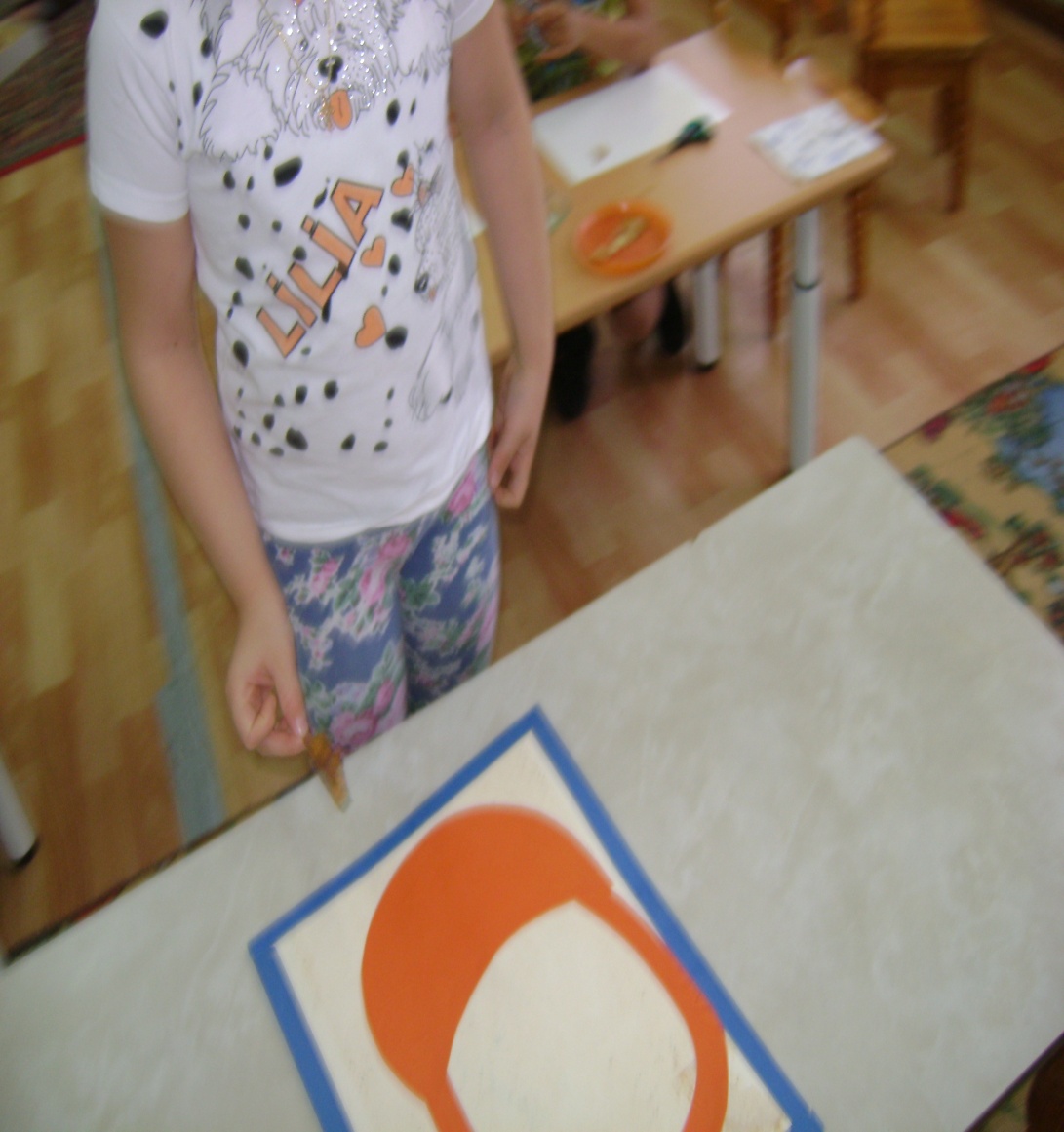 1. Возьмём плотный лист картона нужного нам размера. На нём рисуем карандашом или вырезаем из цветной бумаги нужный трафарет.
2. Вырезаем детали из листьев.
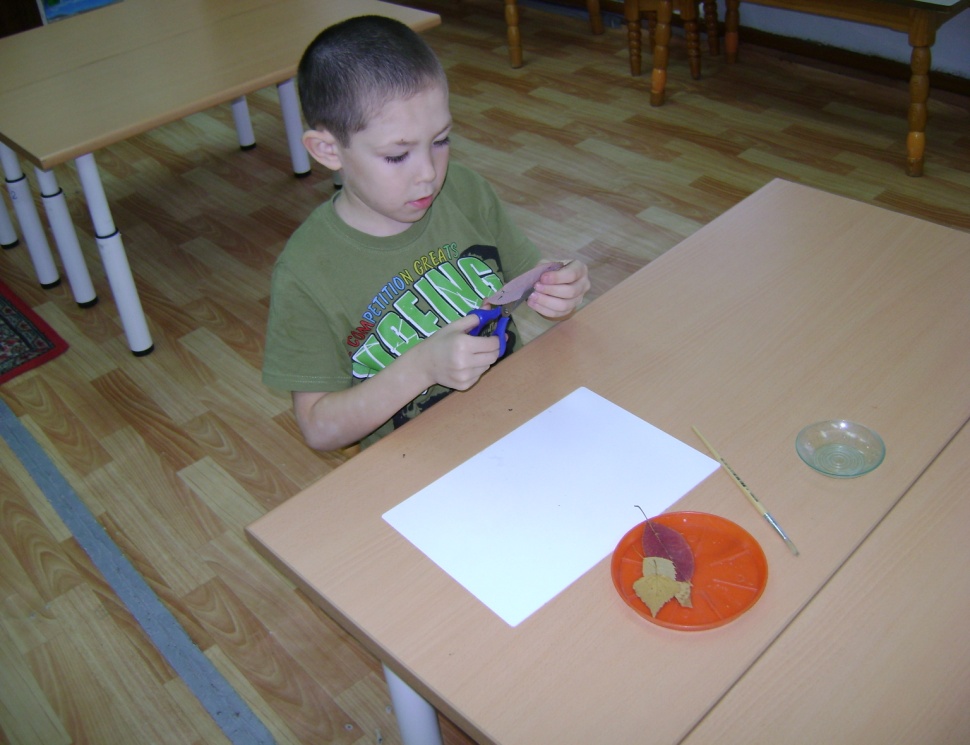 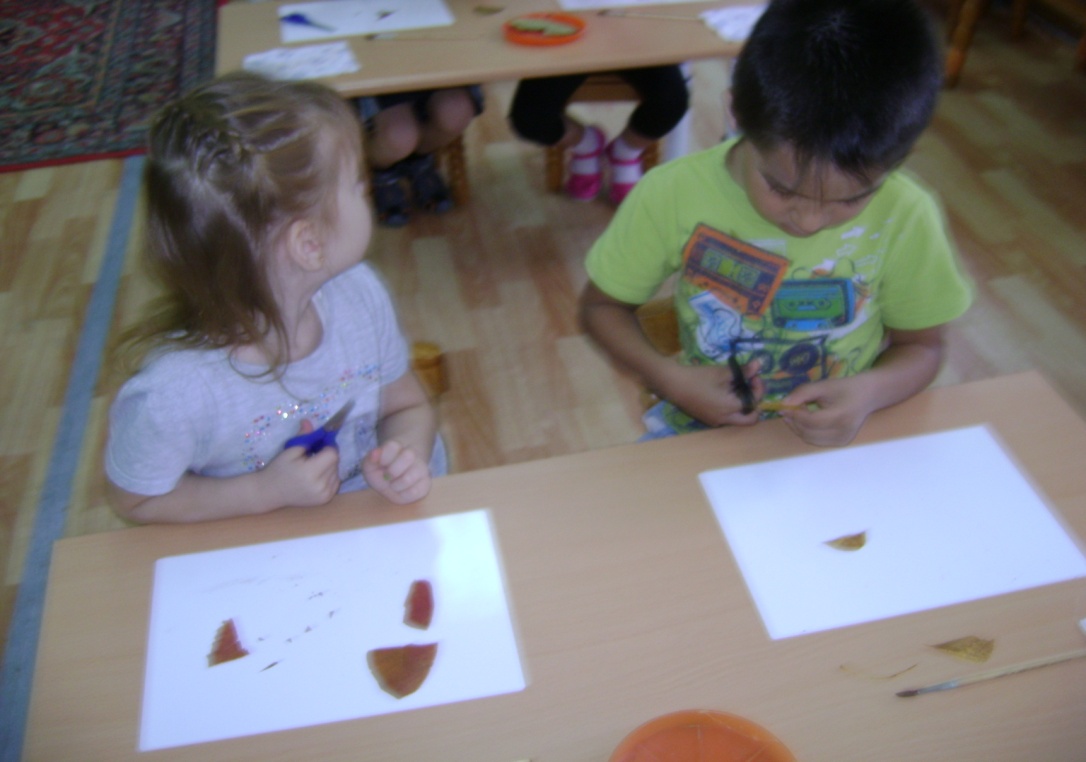 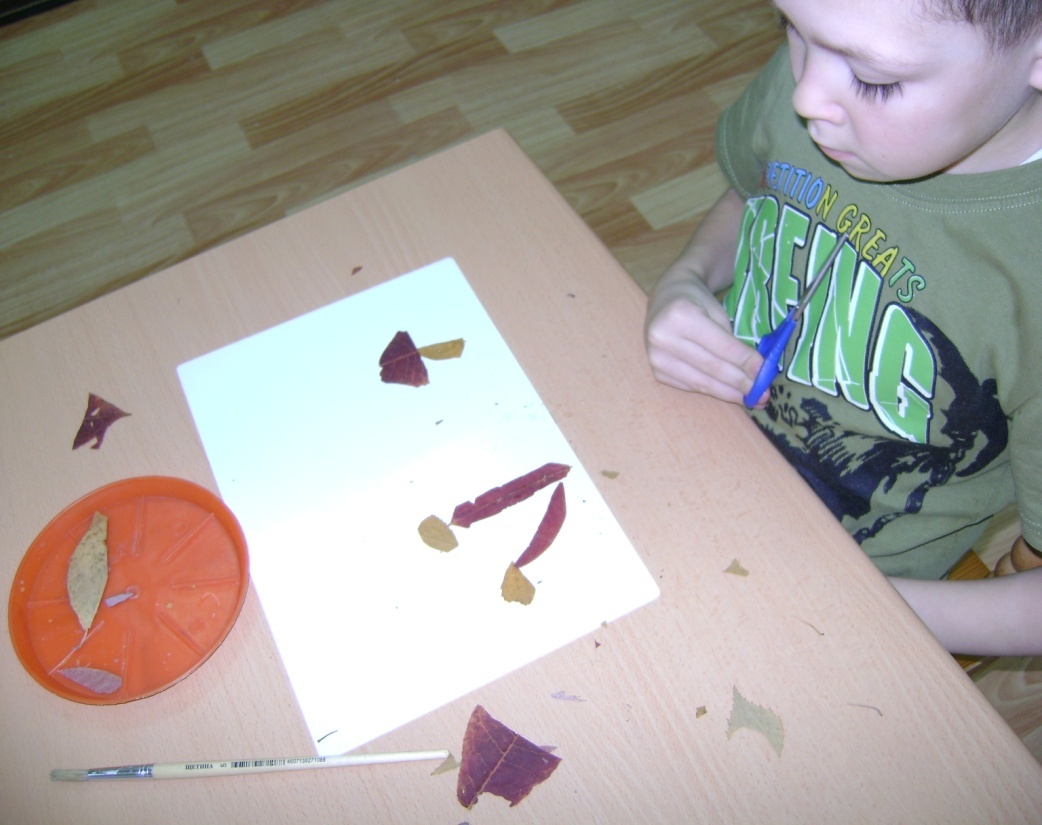 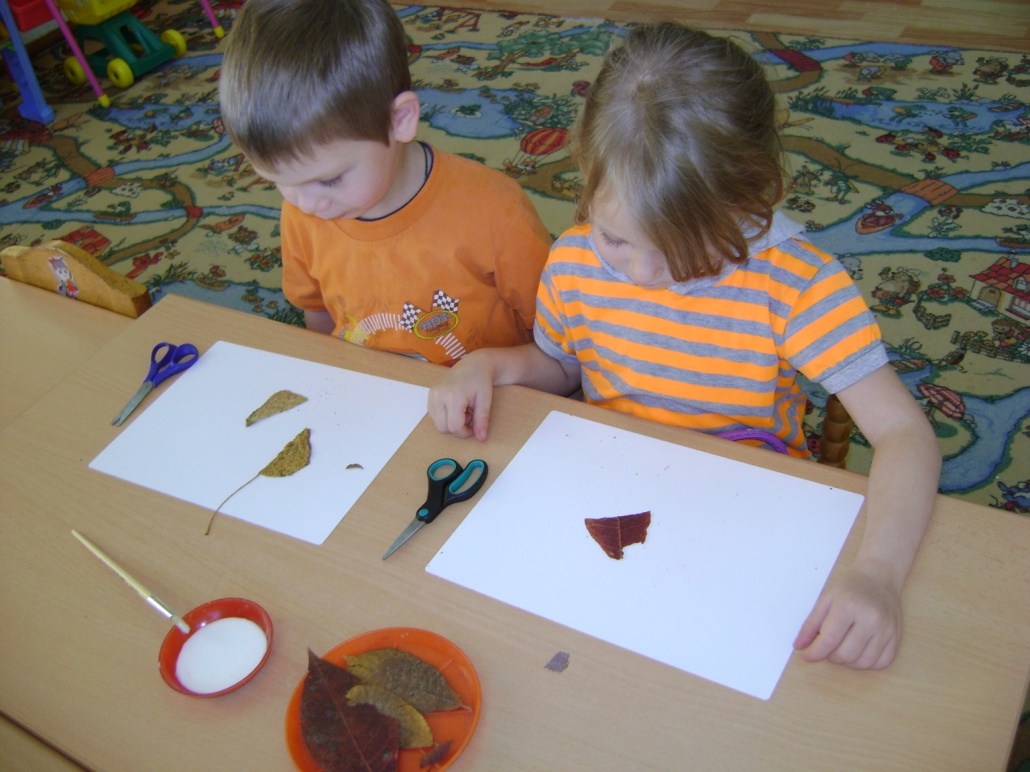 3. Приклеиваем листочки на клей ПВА.
Клей наносим капельным путем строго по краям каждого листика иначе, если распределить его по всей площади, заготовки  могут потерять форму.
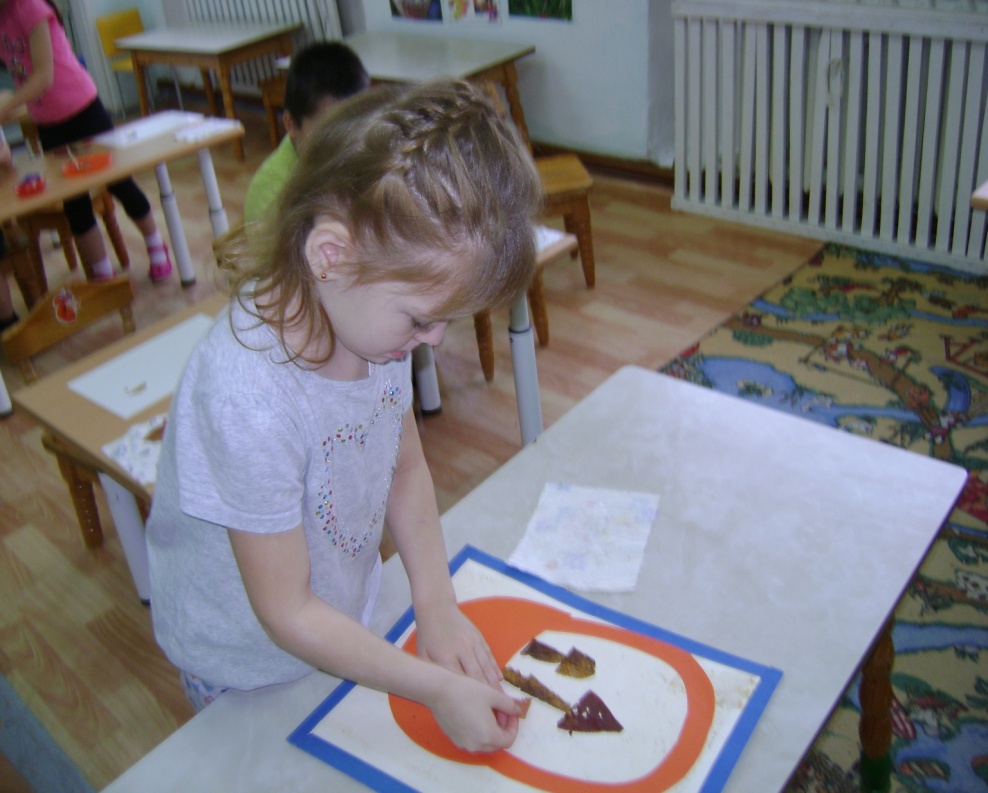 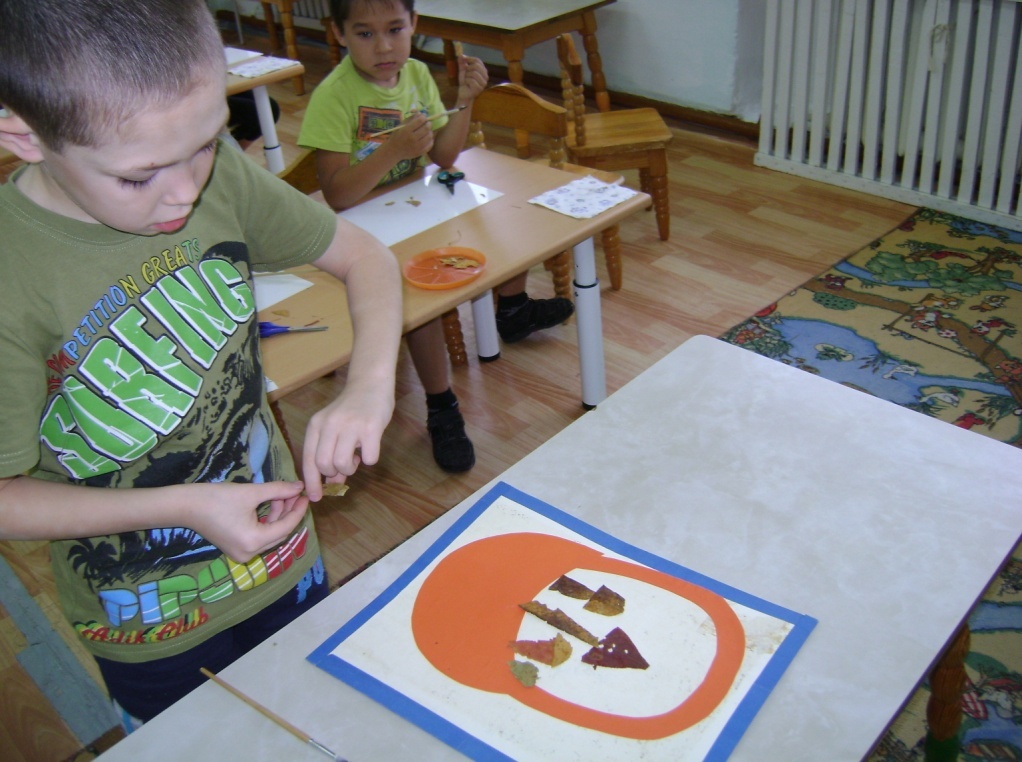 Составляем композицию из вырезанных деталей.
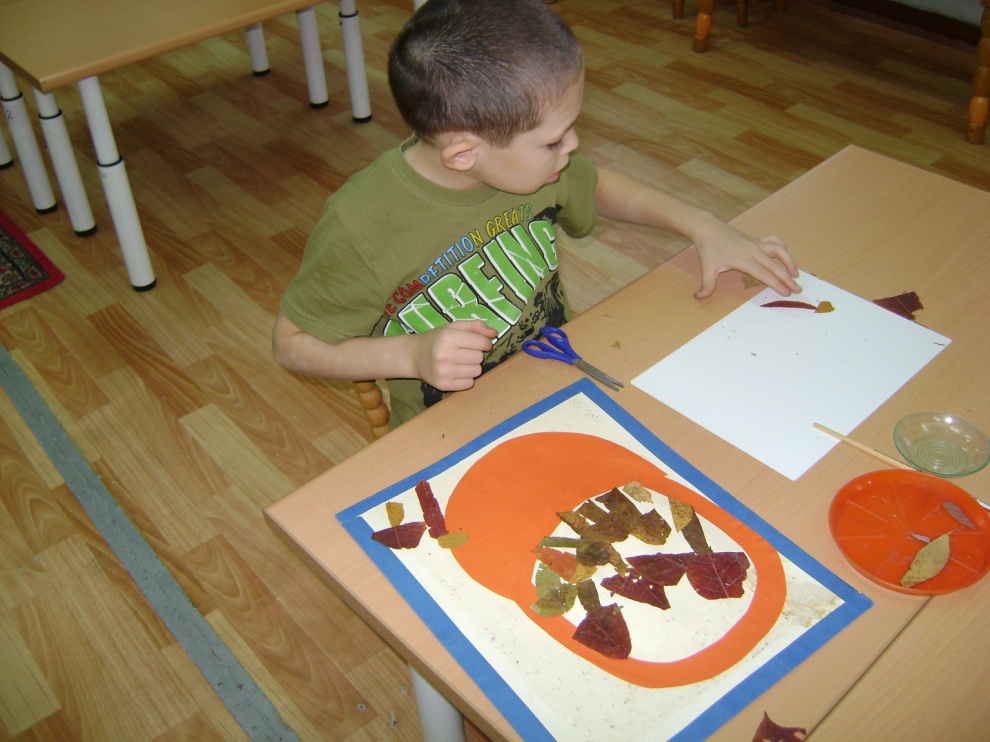 4. В конце работы готовую композицию поместим под пресс до полного высыхания. Подберите обязательно красивую рамочку.
ОсеньИ. БелоусовСадик мой весёлый, Где ж твои цветы? Под дождем осенним,Изменился ты! Ветер злой, холодный Листья оборвал, По дорожкам грязным Все их разбросал…Под дождём и ветром В темноте ночей Стонешь ты, качаясь, Слёзы льёшь с ветвей. Как тебя утешить, Что тебе сказать? Жди: весна вернётся.Зацветёшь опять!Спасибо за внимание!